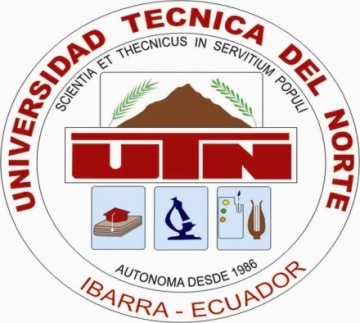 UNIVERSIDAD TÉCNICA DEL NORTEFACULTAD DE INGENIERÍA EN CIENCIAS AGROPECUARIAS Y AMBIENTALESCARRERA DE INGENIERÍA AGROINDUSTRIAL
“ESTUDIO DE FACTIBILIDAD PARA LA IMPLEMENTACIÓN DE UNA PLANTA AGROINDUSTRIAL DE PRODUCTOS CON FRÉJOL (Phaseolus vulgaris L)”
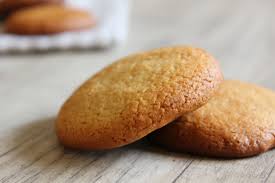 Tesis previa a la obtención del Título de  Ingeniera Agroindustrial

 AUTORA: María José Jiménez
2015
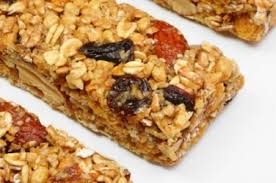 ANTECEDENTES
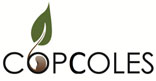 PROBLEMA
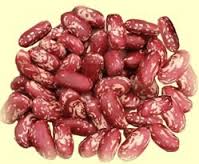 JUSTIFICACIÓN
Objetivo general
Objetivo específico
Determinar la factibilidad técnica, financiera y comercial para la implementación de una planta agroindustrial de productos con fréjol (Phaseolus vulgaris L.).
Determinar el estudio de mercado para los productos a elaborar a base de fréjol (Phaseolus vulgaris L.)
Diseñar la ingeniería del proyecto.
Establecer el estudio económico y financiero de la planta agroindustrial.
Evaluar los impactos ambientales y socioeconómicos que generará la ejecución del proyecto.
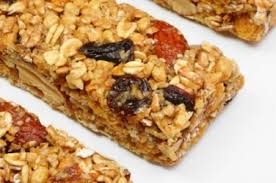 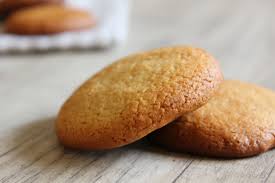 metodología
Diagnóstico de la situación actual
disponibilidad de materia prima
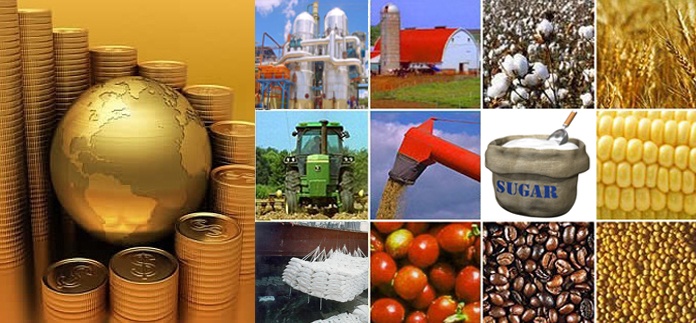 ESTUDIO DE MERCADO
DEMANDA ACTUAL
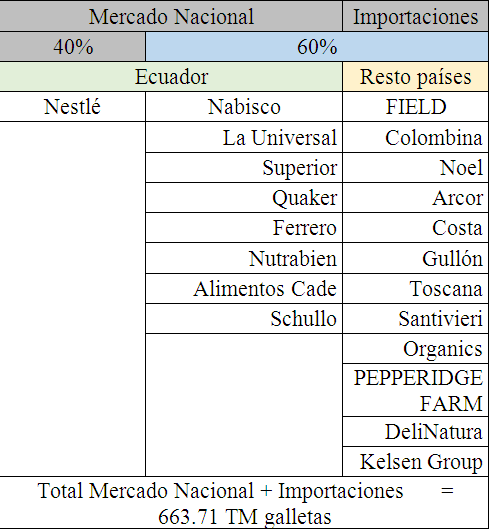 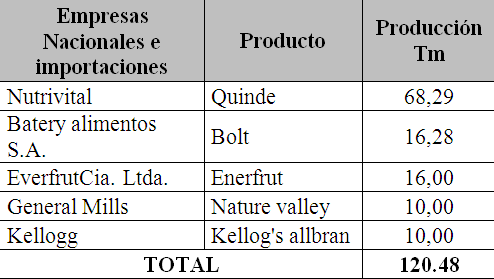 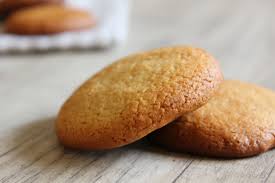 OFERTA ACTUAL
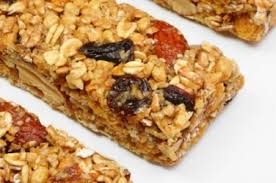 Estudio de mercado
DEMANDA INSATISFECHA
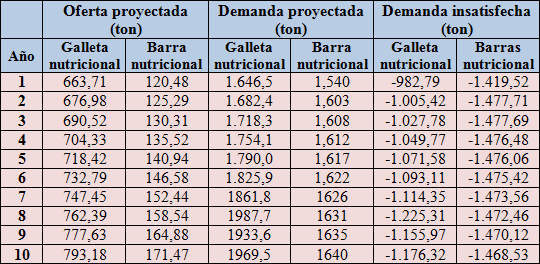 ESTUDIO DE MERCADO
NOMBRES COMERCIALES
NUTRICRAK 82% 
NUTRIVIT 69%
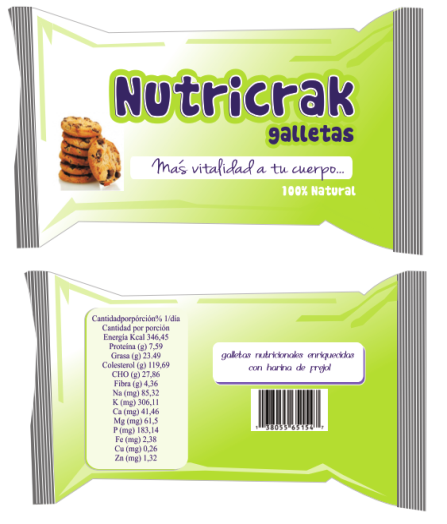 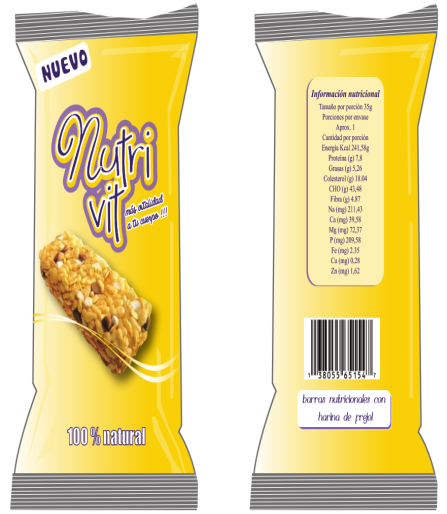 CANAL DE COMERCIALIZACIÓN: MAYORISTA
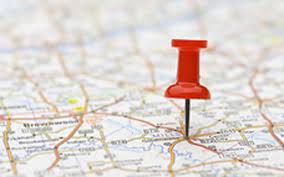 LOCALIZACIÓN
TAMAÑO
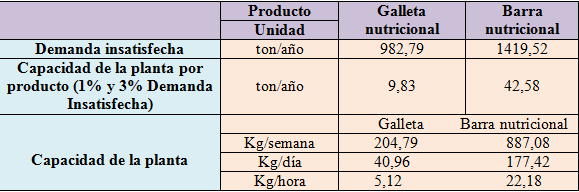 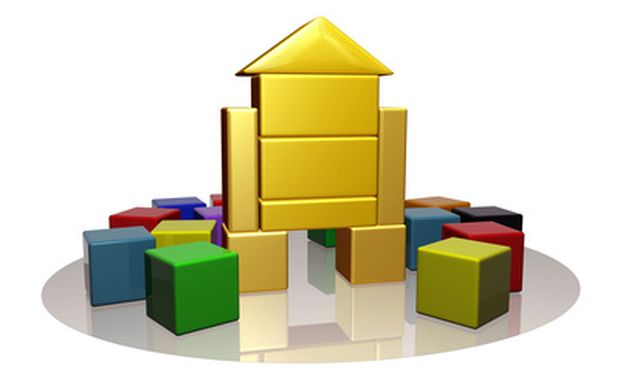 ESPECIFICACIONES DE MATERIA PRIMA E INSUMOS
ESPECIFICACIONES DE PRODUCTO TERMINADO
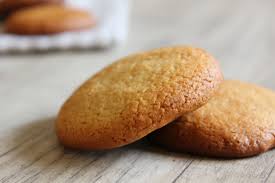 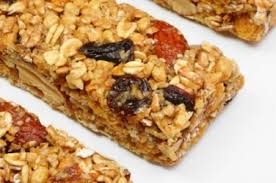 BALANCE GENERAL DE MATERIA PRIMA
HARINA DE FRÉJOL
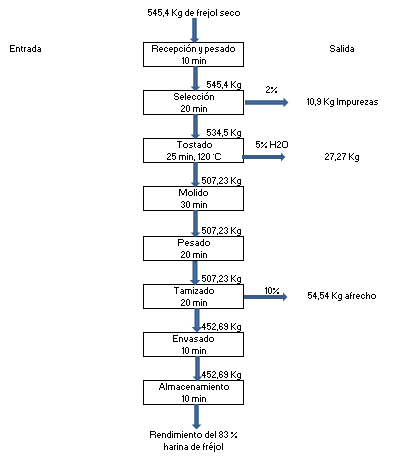 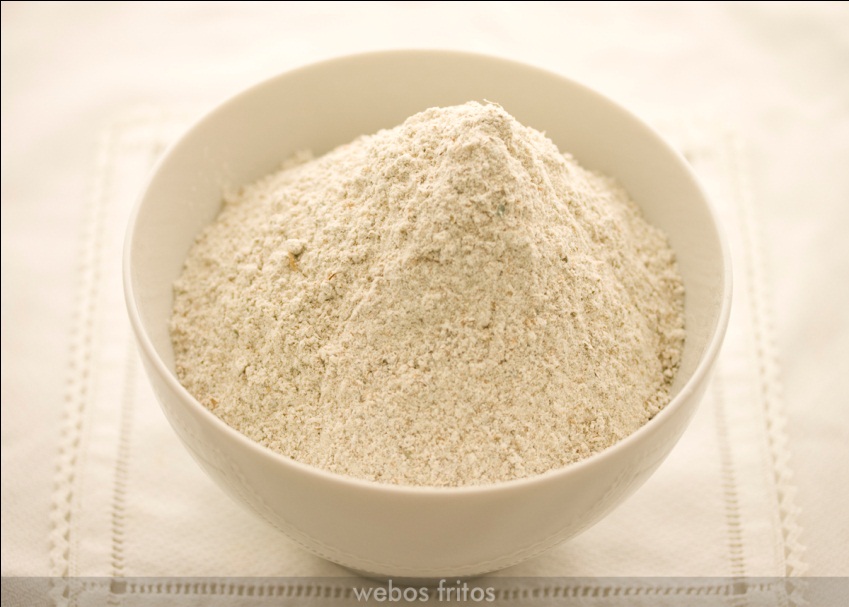 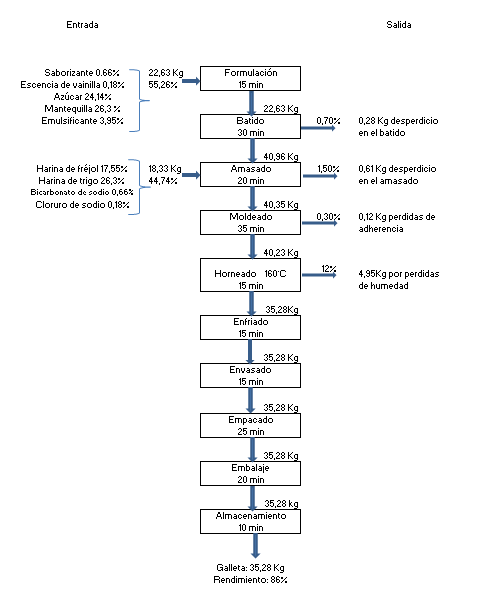 GALLETA
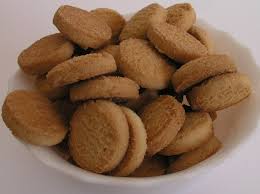 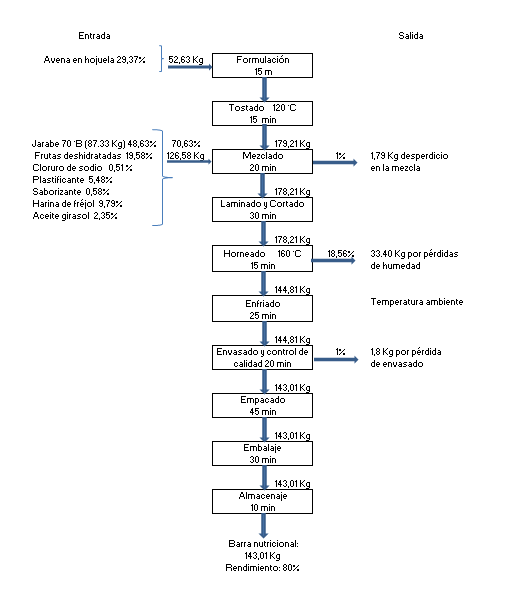 BARRA NUTRICIONAL
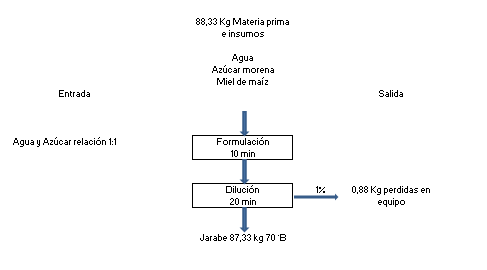 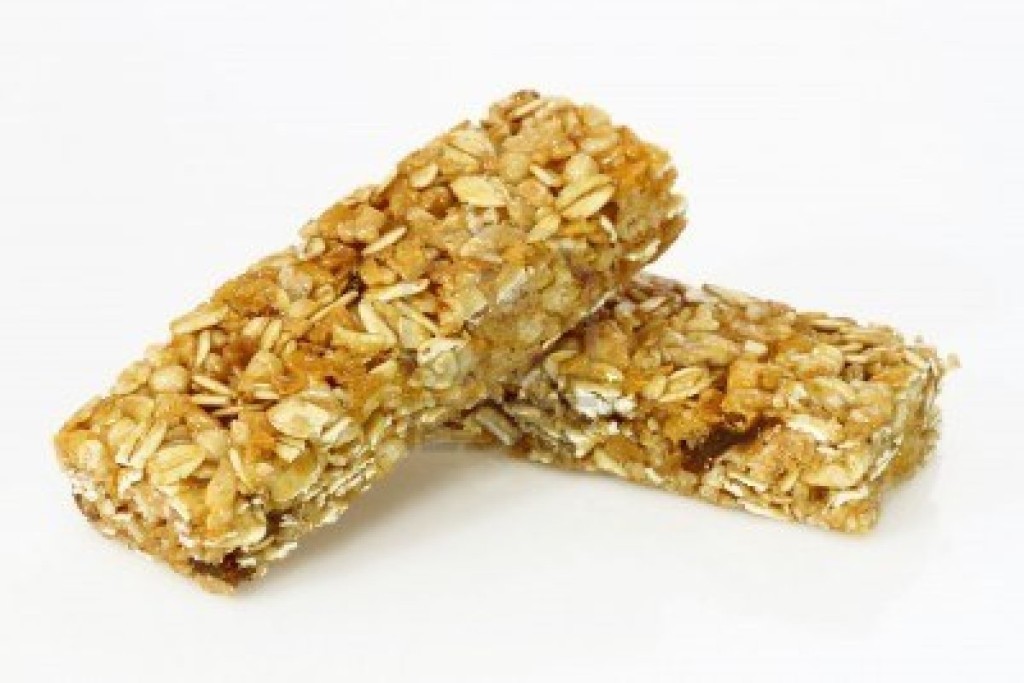 Maquinaria y equipo
Dimensionamiento de la planta
MANO DE OBRA DIRECTA
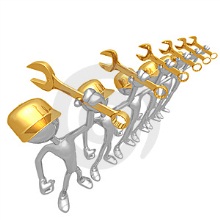 planos ARQUITECTÓNICOS
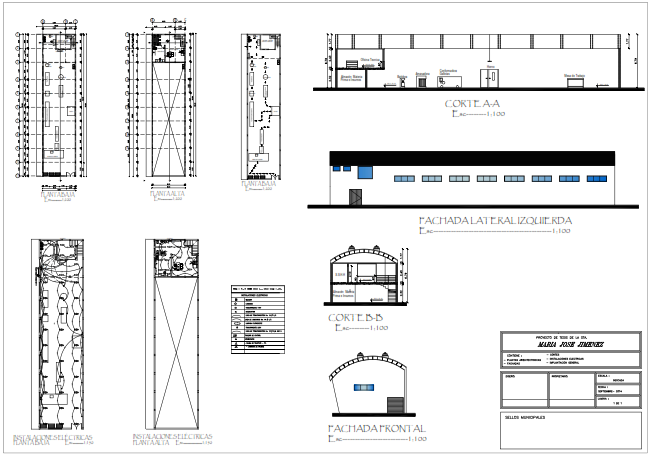 MISIÓN
VISIÓN
Brindar un alimento confiable y que cuente con los nutrientes apropiados para una sana alimentación a un precio competitivo.
Para el 2025 consolidarnos como empresa agroindustrial con permanencia nacional que brinde a cada familia ecuatoriana productos saludables de calidad, procurando el compromiso con la sociedad, y coadyuvando al desarrollo del norte del país.
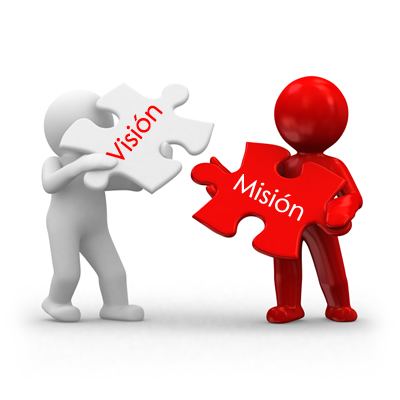 ORGANIZACIÓN
ESTUDIO FINANCIERO
INVERSIONES
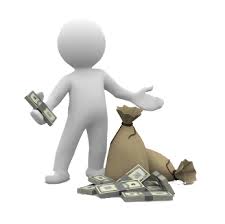 FINANCIAMIENTO
VENTAS
PUNTO DE EQUILIBRIO (USD)
PUNTO DE EQUILIBRIO OPERATIVO
INDICADORES FINANCIEROS
CONCLUSIONES
La demanda insatisfecha encontrada en la ciudad de Quito para galleta nutritiva es de 982,79Ton/año; mientras que para barra nutricional tiene 1.419,52Ton/año. La empresa va satisfacer el 1% para galleta con9,8Ton/año; y el 3% para barra nutricional con 42,58 Ton/año.
El segmento objetivo al cual va dirigido los dos productos, es la clase media y alta de la ciudad de Quito, debido a su poder adquisitivo.
El canal de comercialización identificado fue de los mercados mayoristas, ya que ellos cuentan con toda la logística adecuada. En cuento a los precios se determinó que la empresa propondrá ganancias del 50% sobre el precio de fábrica. 
Las materia primas se encuentran disponibles en todo el año, una de ellas el fréjol cuentan con 800 quintales anuales de la variedad Paragachi; de esta se dispondrá 144 quintales anuales. El rendimiento de la harina de fréjol es del 83% siendo 120 quintales. La galleta se procesará 40,36Kg/día obteniendo un rendimiento del 86%. Mientras que para la barra nutricional su proceso diario será de 177,43Kg/día con 80% de rendimiento.
CONCLUSIONES
La inversión requerida para instalar la planta es de 406.311,71 USD de los cuales el aporte de los socios será de 82.911,54 USD (21%) y la inversión restante se requerirá financiamiento a la CFN siendo 323.400,17 USD (79%).
La viabilidad del proyecto se determinó mediante la evaluación económica y financiera con los siguientes resultados: el valor positivo del VAN es de 175.212,77 USD; la tasa interna de retorno fue de 23,11% anual siendo esta mayor que la TMAR de 13,58%; la relación beneficio costo es del 1,32 USD o sea que por cada dólar invertido se adquiere 0,32 dólares. La inversión se recupera a los seis años. El punto de equilibrio para galleta es de 8.453,80Kg y para la barra nutricional es 34.064,00Kg que corresponde a un costo de 200.916,64 USD.
La ficha ambiental dio como resultado que en plena etapa de construcción los impactos más denotados se manifestarían en el paisaje, el aire, flora y fauna provocando un impacto negativo y que sin duda requieren de un plan de manejo Ambiental (PMA); que incluya programas de prevención y mitigación, de manejo de desechos sólidos, de capacitación, de relaciones comunitarias, de contingencias, de seguridad y salud ocupacional, de rehabilitación. Mientras que en aspectos como empleo se promoverá con 10 plazas de trabajo además del comercio de productos y educación.  
Los impactos serian positivos y que todos estos en conjunto evidencian la poca significatividad en cuanto al daño al medio natural. Sin embargos la parte económica y social el proyecto aporta al desarrollo  sustentable de la ciudad.
RECOMENDACIONES
Establecer programas de calidad  en materias primas y producto terminado, finalmente adoptar las Buenas Prácticas de Manufactura una vez instalada la planta.
Se recomienda realizar varios estudios acerca de nuevos productos enriquecidos con harina de fréjol, como es el caso del pan, debido a que es un alimento de consumo masivo. Elaborando diseños experimentales para determinar niveles de enriquecimiento óptimo y además de estudios de laboratorio en las cuales se obtienen el valor nutricional.
Desarrollar el plan de manejo de residuos para desperdicios de proceso. Al  resultado de la molienda de fréjol se recomienda su venta, para recuperar el gasto que incurre el mismo.
Verificar el momento de la construcción que, todas las normas y especificaciones técnicas de la planta sean acatadas y permitan desarrollar de manera adecuada el funcionamiento de la planta.
GRACIAS POR SU ATENCIÓN.